Template Provided By Genigraphics – 800.790.4001 – Replace This Text With Your Title
LOGO
John Smith, MD1; Jane Doe, PhD2; Frederick Jones, MD, PhD1,2
1University of Affiliation, 2Medical Center of Affiliation
Abstract
Methods and Materials
Results
Discussion
Click here to insert your Abstract text. Type it in or copy and paste from your Word document or other source.

This text box will automatically re-size to your text. To turn off that feature, right click inside this box and go to Format Shape, Text Box, Autofit, and select the “Do Not Autofit” radio button.

To change the font style of this text box: Click on the border once to highlight the entire text box, then select a different font or font size that suits you. This text is Calibri 18pt and is easily read up to 4 feet away on a 18x36 poster and up to 8 feet away on a 36x72 poster.

Zoom out to 100% (for 18x36) or 200% (for 36x72) to preview what this will look like on your printed poster.
Click here to insert your Methods and Materials text.
Click here to insert your Results text.
Click here to insert your Discussion text.
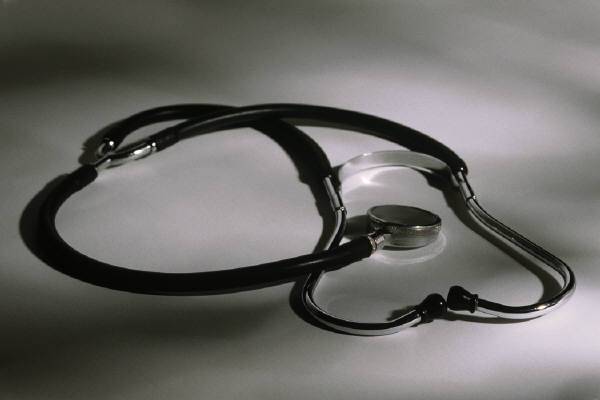 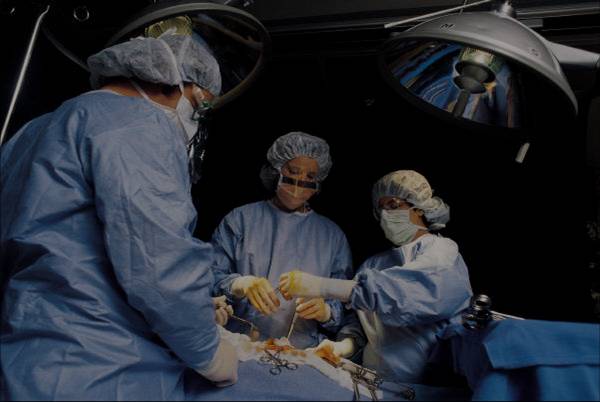 Introduction
Figure 1. Label in 20pt Calibri.
Figure 2. Label in 20pt Calibri.
Conclusions
Click here to insert your Conclusions text.
Table 1. Label in 20pt Calibri.
Chart 1. Label in 20pt Calibri.
Click here to insert  more Results text.
Contact
References
<your name>
<your organization>
Email:
Website:
Phone:
This presentation is the intellectual property of the author/presenter. Contact them at <<your email address>> for permission to reprint and/or distribute.